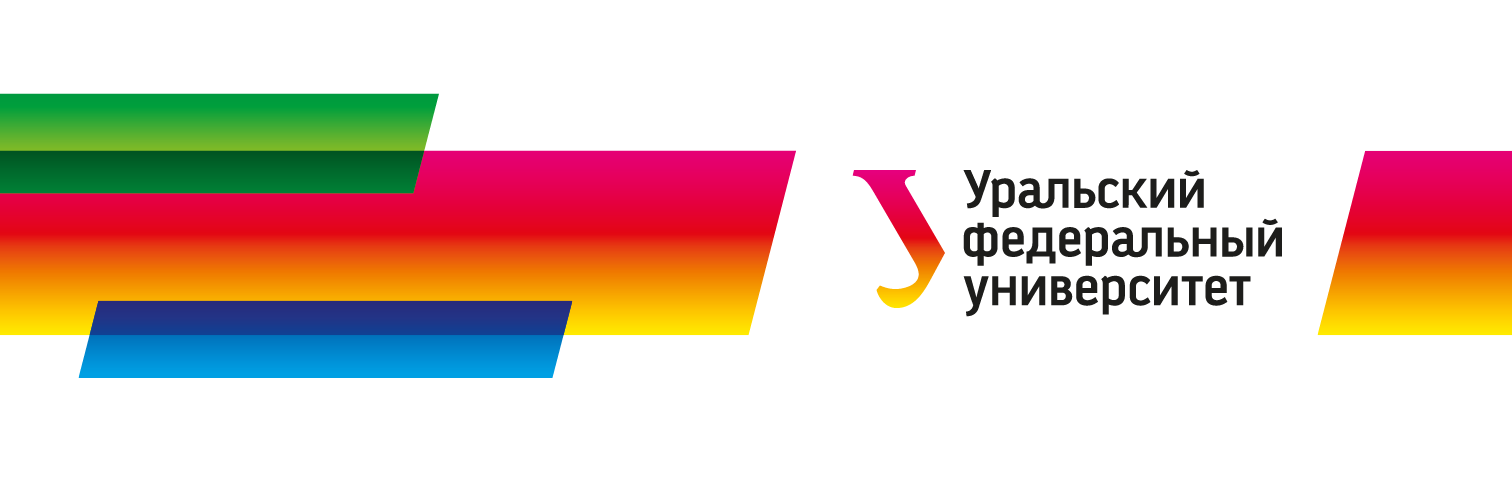 О состоянии работ по информатизации УрФУ 
в 2015 году и задачах на 2016 год
Полтавец Андрей Васильевич

Проректор по информационным технологиям
25 января 2016 г.
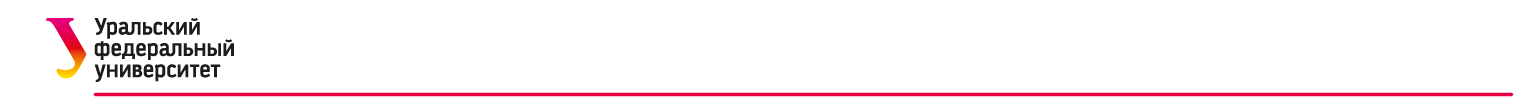 Информатизация УрФУ: общие сведения и сферы ответственности
Информатизация – 
комплексное внедрение информационных сервисов и технологий (ИТ) во все сферы деятельности университета – образовательную, научно-исследовательскую, административно-управленческую - с целью улучшения функционирования всей системы в целом
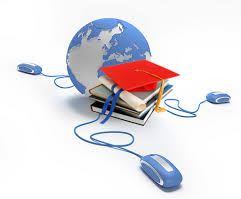 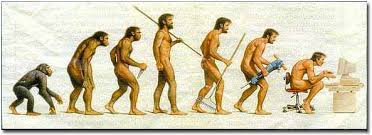 2
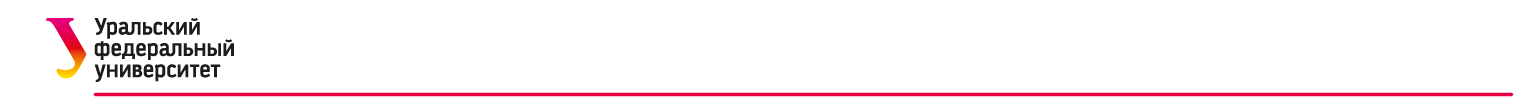 Информатизация УрФУ: общие сведения и сферы ответственности
«Политика УрФУ в области информатизации деятельности» (принята в 2014 году) 

Основные направления Информатизации: 
модернизация информационной инфраструктуры, 
информатизация учебного процесса, научных исследований, административно-управленческой деятельности, 
обеспечение процессов развития и инноваций.
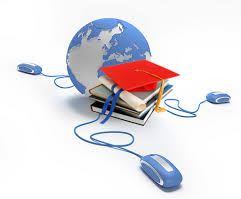 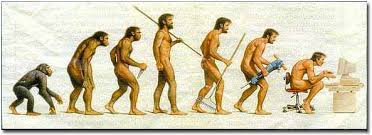 3
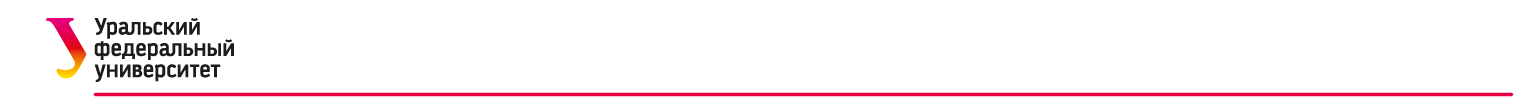 Сферы ответственности Дирекции информационных технологий
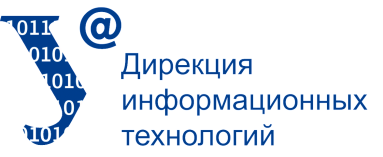 формирование технической политики УрФУ и правил интеграции информационных систем Университета;
сопровождение и развитие сетевой инфраструктуры, базовых ИТ-сервисов; 
сопровождение,  развитие, интеграция корпоративных информационных систем;
сопровождение учебных мультимедиа-аудиторий и компьютерных классов общеуниверситетского фонда, общеуниверситетских мероприятий;
техническая поддержка пользователей и подразделений в сфере ИТ.
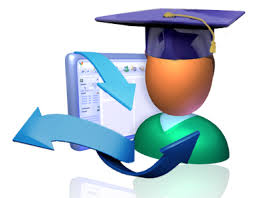 4
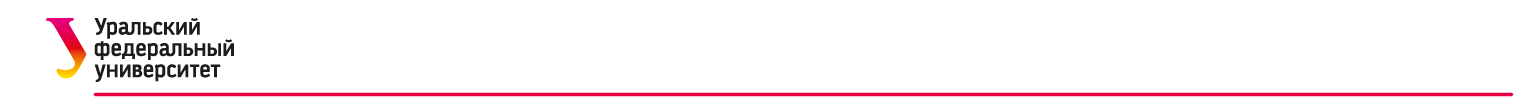 Текущее состояние ИТ-инфраструктуры и сервисов, находящихся в сфере ответственности Дирекции ИТ
Управление информационно-телекоммуникационной инфраструктуры (УИТИ)-  начальник управления – Золотых Максим Олегович
Сетевая инфраструктура
(начальник отдела Варанкин Павел Александрович)
Локальная сеть УрФУ состоит из площадок Втузгородок, Ленина-Тургенева, Куйбышева 48, Большакова-Чапаева, Ленина 13, Ботанический сад и СУНЦ.  (Гоголя, 25)
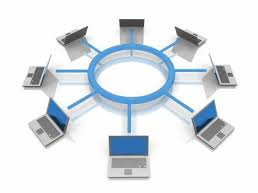 5
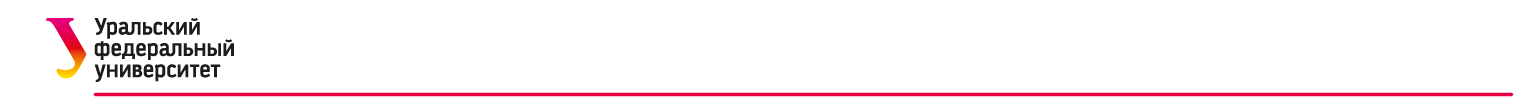 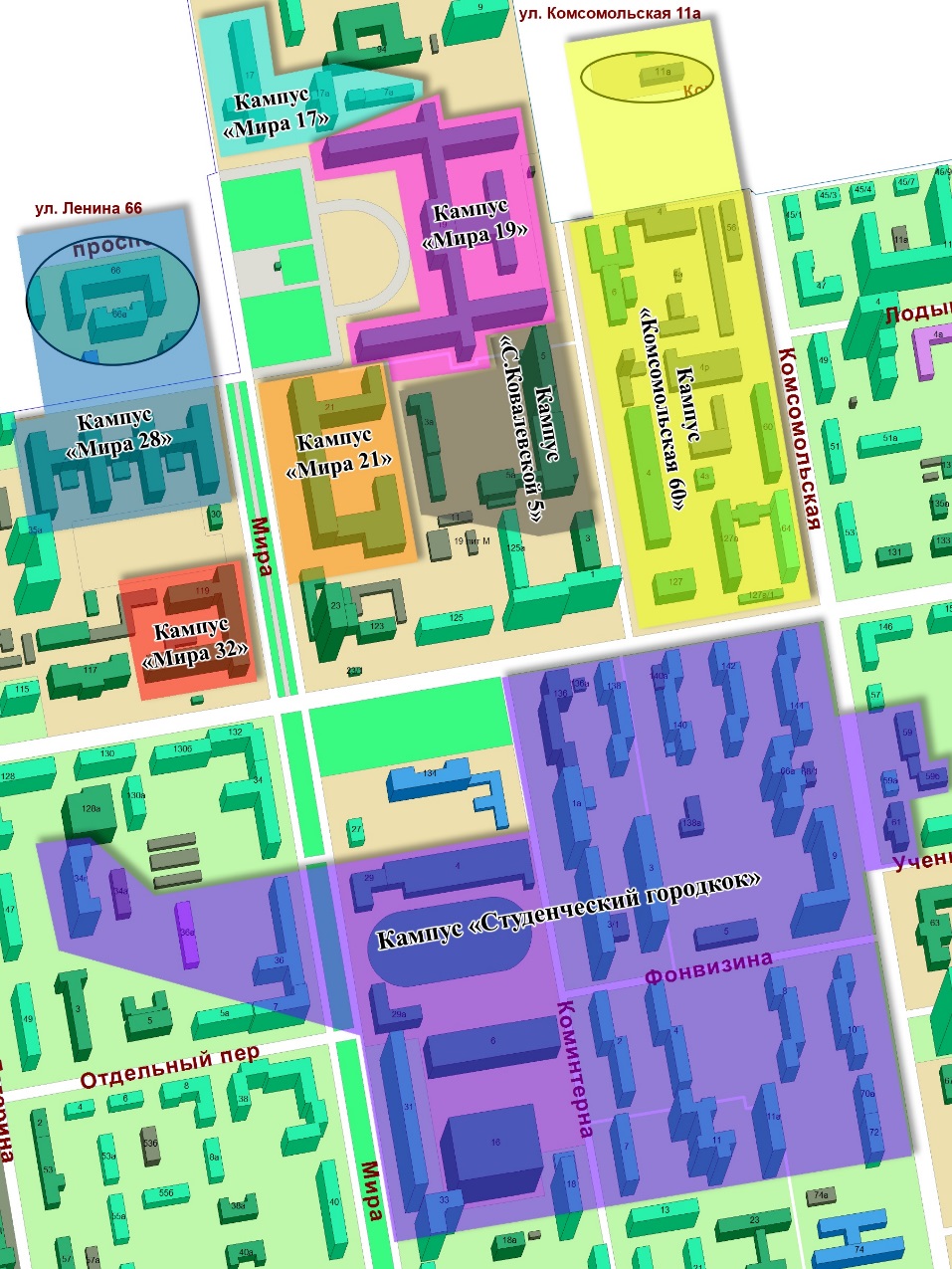 Площадка Втузгородка разделена на 8 кампусов
6
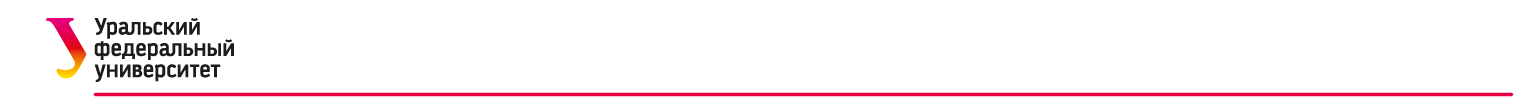 Подключение УрФУ к сети Интернет
Подключение университета к сети Интернет осуществляется на узлах Мамина-Сибиряка - 145, и Шейнкмана - 10.
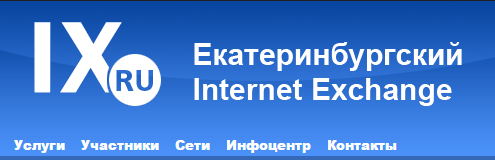 Основным вышестоящим провайдером Интернет для УрФУ является «Информика» 
(1 Гбит/с).
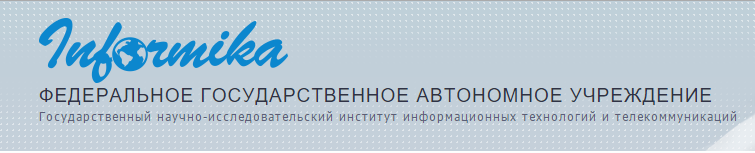 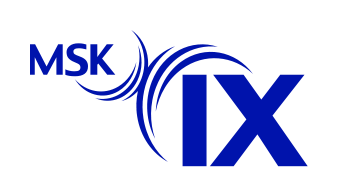 Также осуществляется прямой обмен со всеми операторами и крупными сетями Урала по договору с МСК-9 (1 Гбит/с).
7
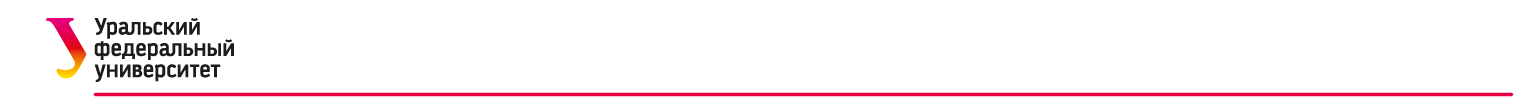 Доступ в международные научно-образовательные сети и Интернет
Суммарная ширина внешних каналов связи (Мбит/сек) в 2015 году не изменилась
8
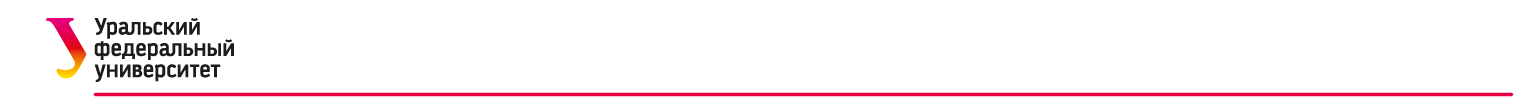 О доступе к корпоративной сети УрФУ в общежитиях
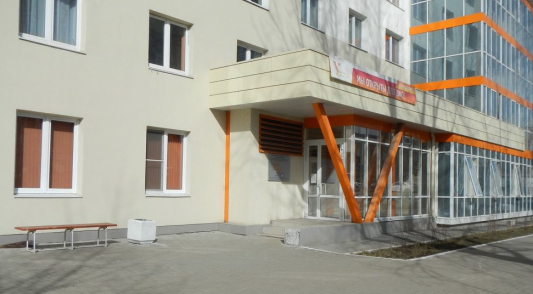 Всего к сети УрФУ подключено 15 общежитий (из 16)
4 общежития (Большакова- 77,79, Фонвизина -2,4) – Wi-Fi февраль 2016;
2 общежития (Б71, Чапаева 16а) будут доукомплектованы беспроводным оборудованием, снятым с реконструируемых общежитий;
8 общежитий – используют фрагментарные сети, качество низкое;
Комсомольская - 170 – готовится к сносу с последующим строительством нового;
Малышева - 144 – на текущий момент не подключено к корпоративной сети, произведен ввод оптики в здание.
9
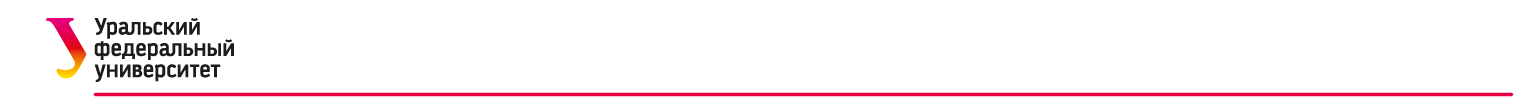 Беспроводное покрытие (Wi-Fi)
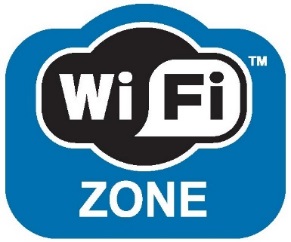 присутствует в 33 зданиях УрФУ (318 точек доступа на конец 2015 года)
В 2015 году реализованы следующие инфраструктурные проекты: 
Развёртывание беспроводной сети в СУНЦ – 23 точки доступа
Развёртывание беспроводной сети ИРИТ-РтФ – 27 точек доступа
В процессе реорганизации - кабельная сеть ИРИТ-РтФ в соответствии с планом IP-адресации УрФУ. 
Завершается развертывание беспроводной сети 4-х общежитий (Б77, Б79, Ф2, Ф4) – установлено 260 точек доступа, по 65 на здание.
Запущена в опытную эксплуатацию беспроводная сеть в ИЕН – установлено 130 точек доступа.
10
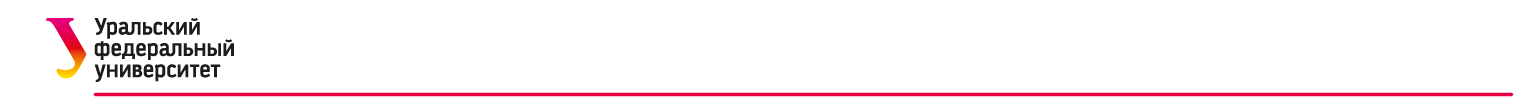 Динамика роста покрытия Wi-Fi
Количество точек доступа (шт.) в 2015 году увеличилось в 3 раза
11
[Speaker Notes: В 2009 г. было всего 130 точек доступа.]
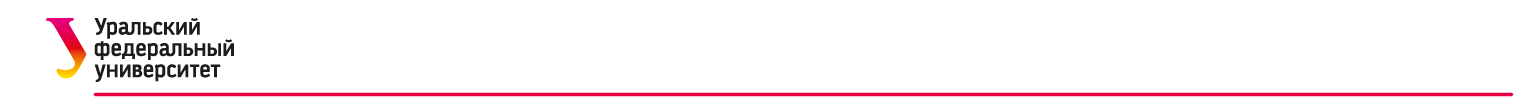 Проблемы сопровождения сетевой инфраструктуры:
Неполнота актуального описания существующей сетевой инфраструктуры 
Отсутствие унификации сетевой инфраструктуры в главных кампусах
Отсутствие единой системы мониторинга активного сетевого оборудования. 
Низкое качество доступа к сети в целом ряде общежитий университета в кампусе Втузгородка. 
Нормативные ограничения обеспечения гостевым доступом к беспроводной сети университета.
«Цифровое неравенство» подразделений при доступе в Интернет.
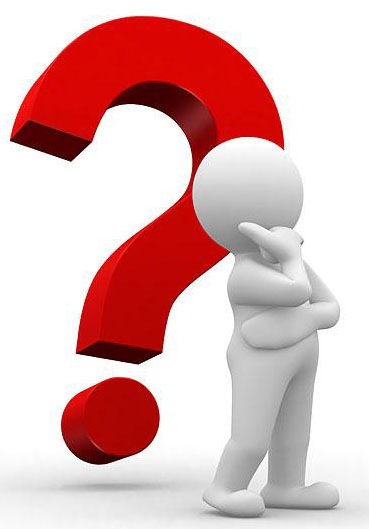 12
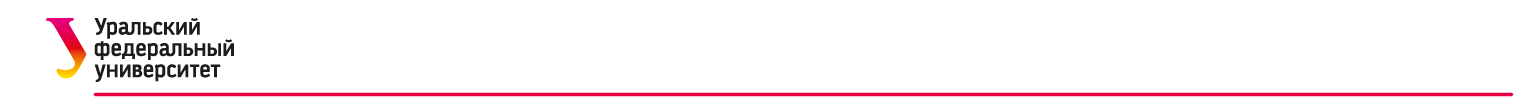 Основные проекты по модернизации и развитию сетевой инфраструктуры
Присоединение к КСПД зданий Гоголя-25 и Малышева 144;
Развёртывание единой системы мониторинга сетевой инфраструктуры;
Модернизация опорной сети и развёртывание беспроводного покрытия на Мира 21;
Создание тестовой кабельной системы и ЛВС на примере одного из общежитий;
Развёртывание гостевых беспроводных сетей от провайдера;
Создание пилотной зоны аутентификации 802.1х на Мира 28 с целью планомерного отказа от биллинга (VPN);
Создание тестовой IP-телефонии внутри ДИТ;
Присоединение к сети EDUROAM;
ИТ-инфраструктурная составляющая проекта кампусной карты;
Проектирование дизайна размещения вычислительных ресурсов ЦОД УрФУ
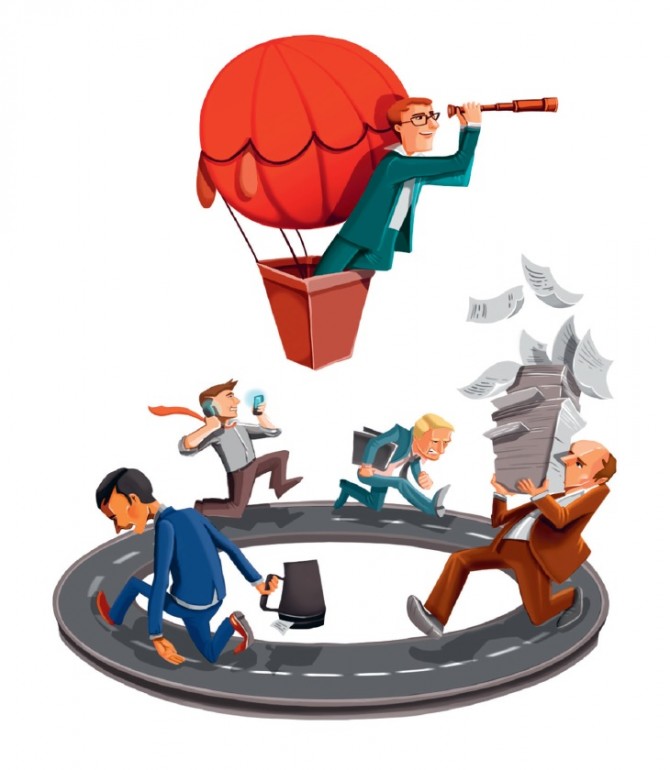 13
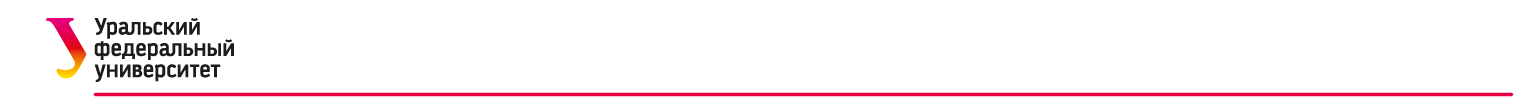 Пример приведения в штатный порядок объектов сетевой инфраструктуры  - шкаф с оборудованием в Центре тестирования  - «до» и «после» (ноябрь 2015)
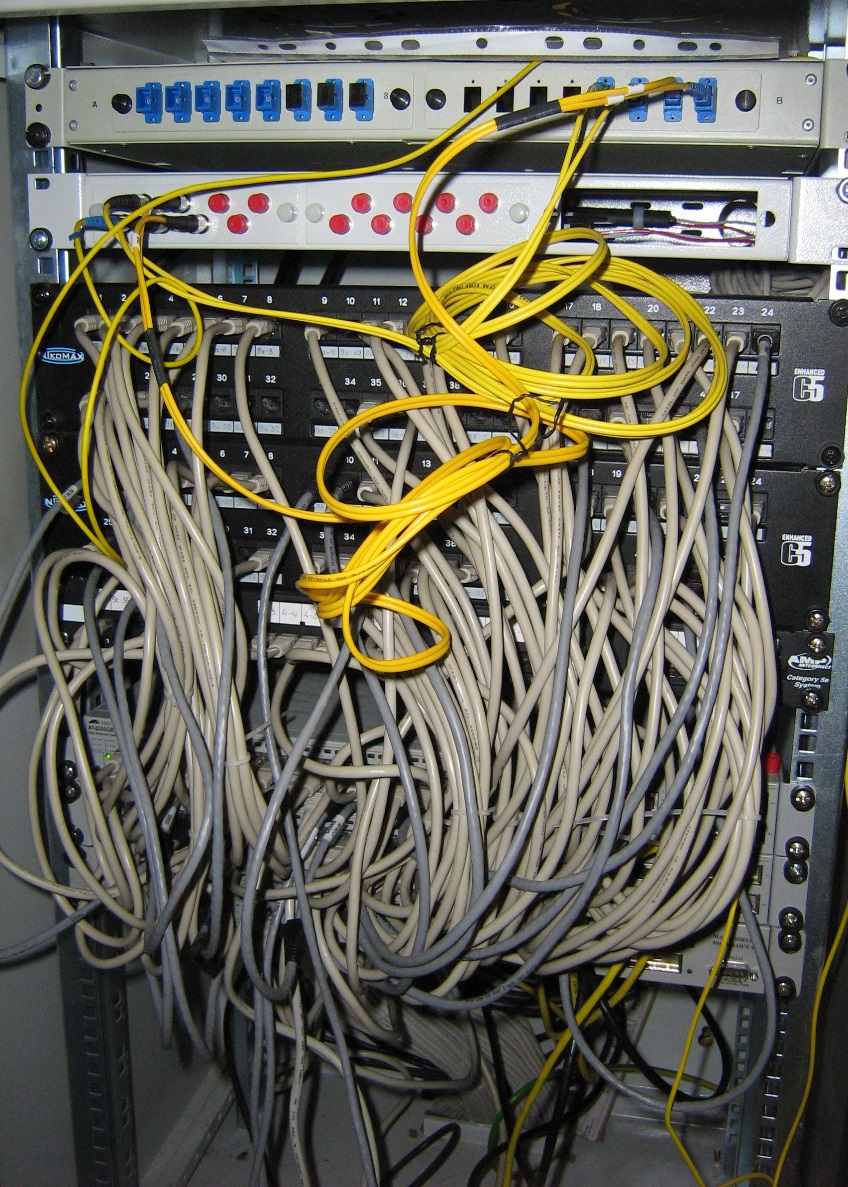 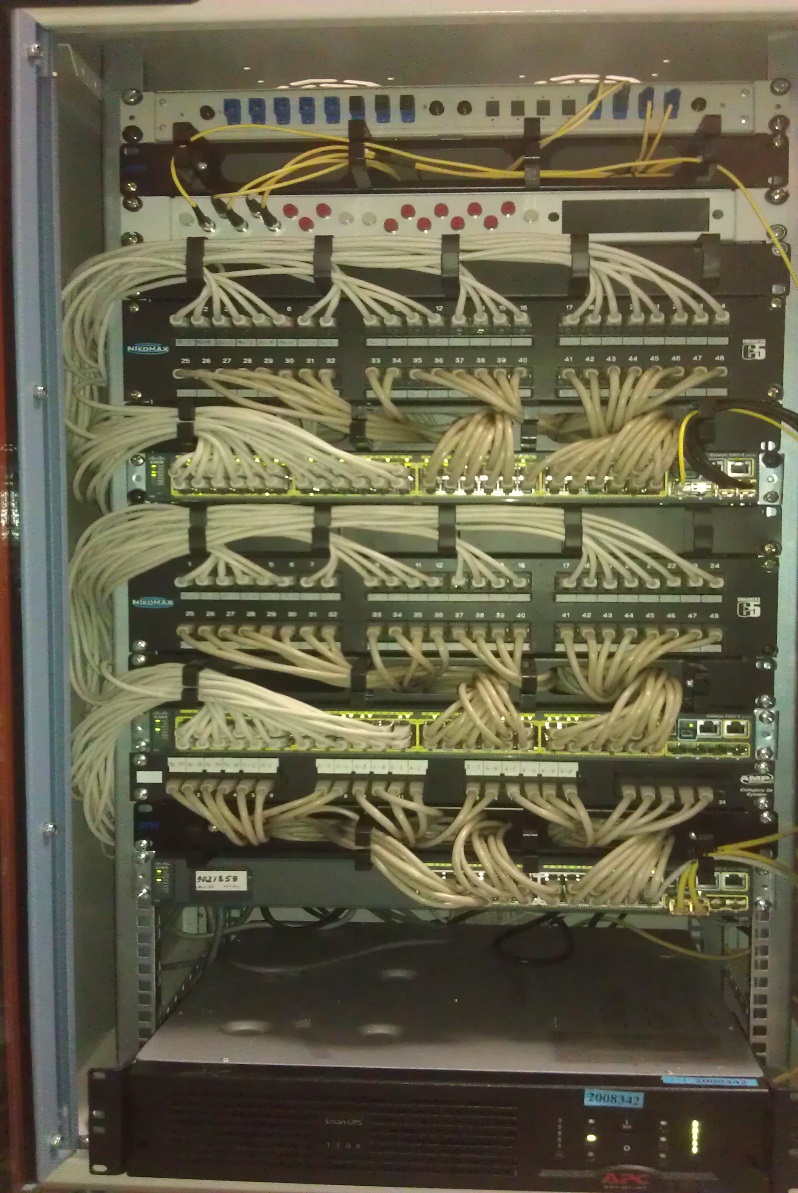 14
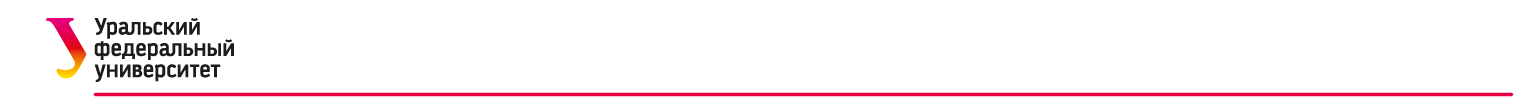 Базовые   ИТ-сервисы
(и.о. начальника отдела базовых сервисов – Соловьев Александр Львович)
Единый каталог пользователей на базе домена Active Directory (at.urfu.ru); 
Корпоративная электронная почта на базе домена @urfu.ru (Microsoft Exchange); 
Служба федеративной аутентификации; 
Файловые сервисы; 
Доступ к бесплатному лицензионному ПО;
Виртуальное «частное облако»;
Сервис виртуальных рабочих столов (VDI) в стадии развёртывания;
Сервис доменных имен; 
Служебные сервисы (такие как Антиспам).
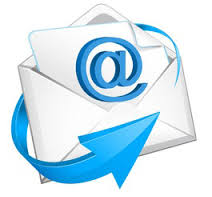 15
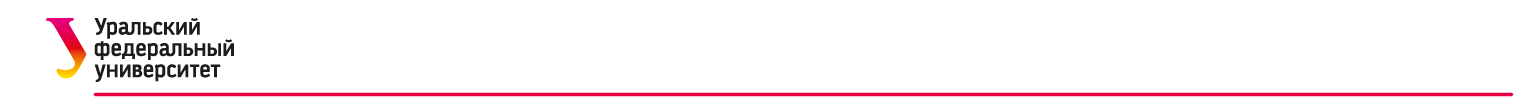 Краткая справка по использованию базовых сервисов
Пользователей единого каталога 
учетных записей, всего	- 	49690,
из них активных 		-	29133 	(58%),
	в том числе:
- сотрудников		-	9134, 		активных	- 	5287 	(58%)
- студентов 		- 	40556, 
	активных 	- 	23846 	(58%).
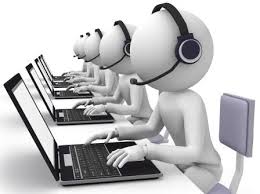 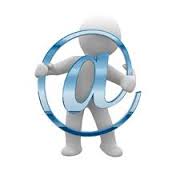 Пользователей 
корпоративной электронной почты (сотрудники), 
всего	 			- 5331, 
из них активных 			- 2986 	(56%).
16
[Speaker Notes: Число учетных записей компьютеров
2424]
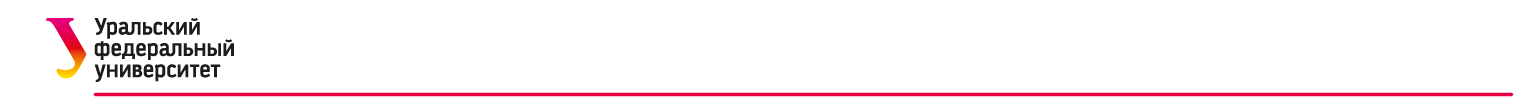 Динамика активных пользователей единого каталога
Количество активных пользователей за 2015 год увеличилось на 60%
17
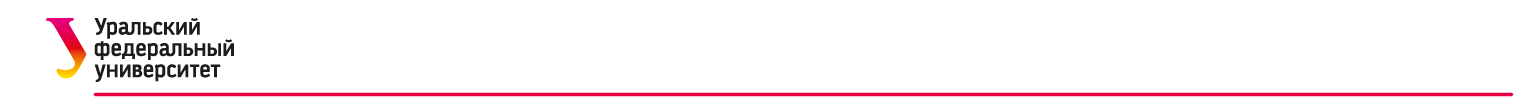 Количество почтовых ящиков
Количество почтовых ящиков увеличилось за 2015 год на 30 %
18
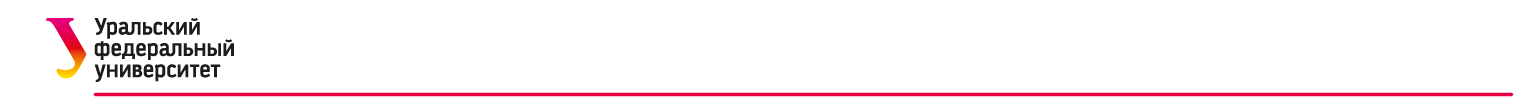 Сервис предоставления вычислительных мощностей в виртуальном частном облаке
Виртуальное частное облако – предоставление серверных виртуальных машин подразделениям (в том числе, хостинг)
В настоящий момент в инфраструктуре частного облака задействовано 24 физических сервера, 608 ядер, 4092 Гб оперативной памяти, 220 Тб дискового пространства.  

Функционирует 430 виртуальных машин подразделений.
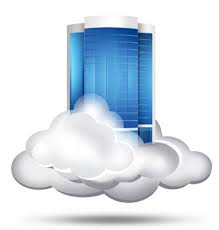 Введен в промышленную эксплуатацию с 08.06.2015г.  приказом УрФУ № 418/03 от 04.06.2015г.
19
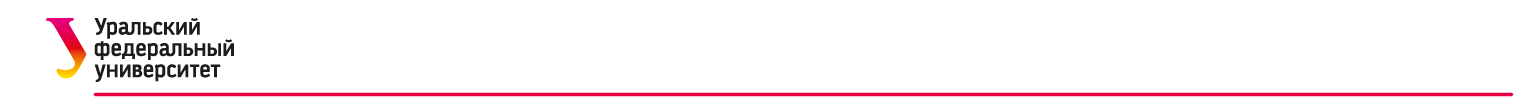 Сервис предоставления вычислительных мощностей
Количество ядер и объем СХД в частном облаке УрФУ в 2015 году не изменились
20
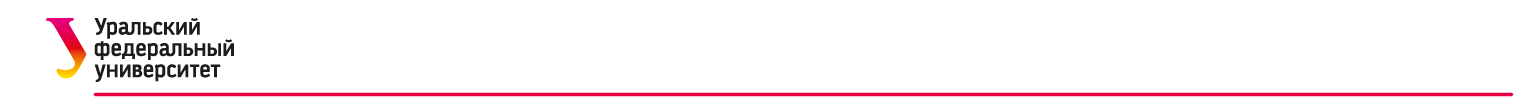 Риск: высокий темп роста виртуальных мощностей
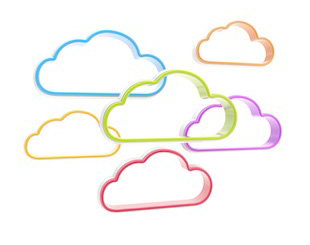 При сохранении существующих темпов роста виртуальных мощностей уже к концу 2016 года количество виртуальных ресурсов в два раза превысит число физических.
 
Источник  - нерациональное расходование ресурсов частного облака
21
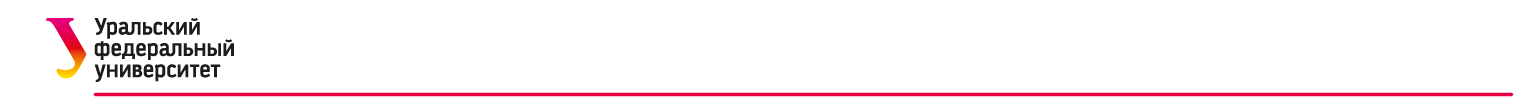 Основные проекты по развитию базовых ИТ-сервисов на 2016 год
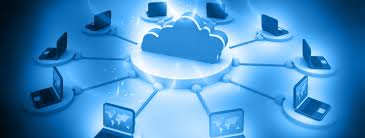 Облачный сервис почты для студентов, интегрированный с корпоративной почтой УрФУ.
Модернизация процедур автоматической синхронизации учётных записей обучающихся и работников с единым каталогом.
Создание и техническое обеспечение нового регламента резервного копирования.
Развёртывание VDI.
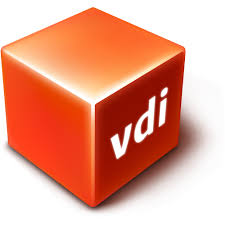 22
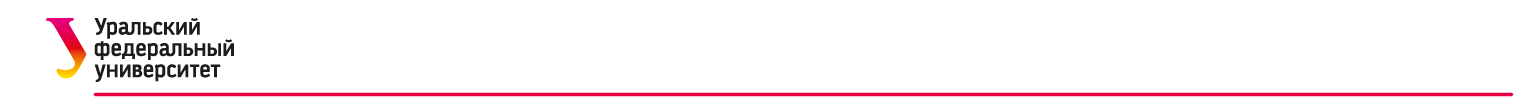 Инженерное сопровождение ИТ-инфраструктуры
(начальник отдела Петров Андрей Игоревич)
вычислитель ИМКН
две системы хранения данных (СХД).
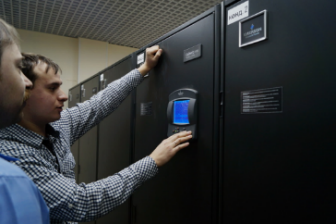 ЦОД
Вычислительные мощности ЦОД: 12 вычислительных узлов, 24 процессора Intel Xeon (144 процессорных ядра), 12 графических ускорителя NVIDIA Tesla GPU,  12 ускорителей Intel Xeon Phi. Пиковая производительность: до 24 TFlops.
В 2015 году приказом ректора № 546/03 от 17.07.2015г. введена в опытную эксплуатацию инженерная инфраструктура ЦОД УрФУ на СК5
ЦОД на СК5, 100 кВт – для размещения мощных вычислителей подразделений, и серверов ДИТ;
Т410 на СК5, 15 кВт – для размещения систем ИСПДн;
505 на Т4, 20 кВт – для размещения отказоустойчивых сервисов;
16 других помещений серверного типа предназначены для размещения телекоммуникационного оборудования.
Помещения ЦОД
23
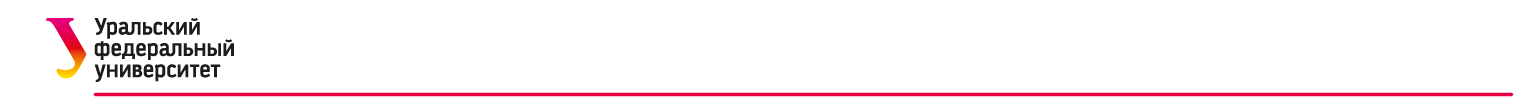 Основные задачи сопровождения ИТ-инфраструктуры на 2016 год
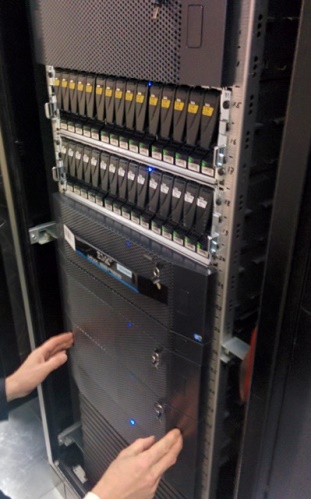 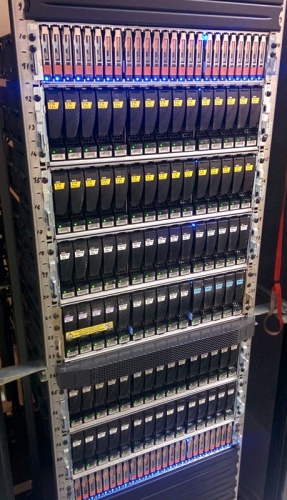 разработка единого подхода к техническому сопровождению структурных  подразделений УрФУ;

унификация сервиса выделения ИТ-ресурсов (виртуальные сервера, сетевые подключения, доступ в Интернет и т.д.), который позволял бы планомерно проводить работу как по содержанию дорогостоящего оборудования (включая сервис и ремонт), так и по его обновлению
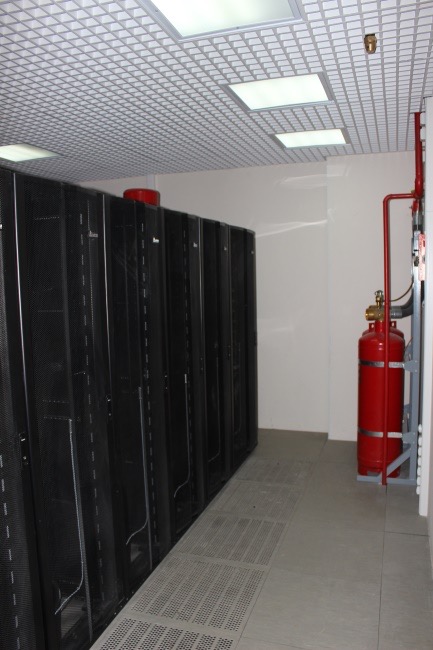 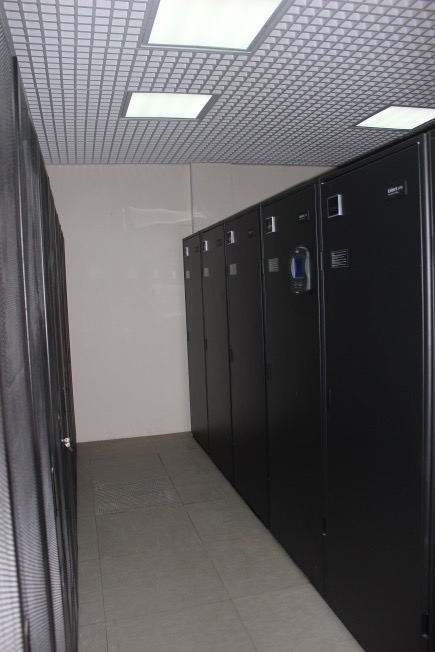 24
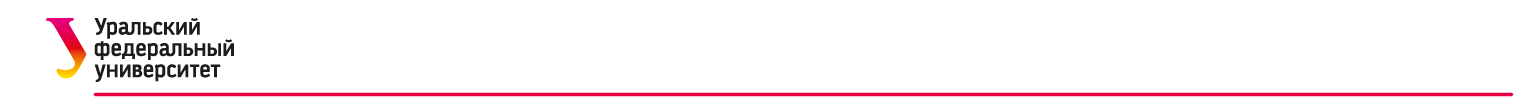 Управление корпоративных информационных систем
(начальник управления Коренюгин Дмитрий Викторович)
Дирекция ИТ в 2015 году сопровождала 13 активных информационных систем (7 – УКИС – 1, 2 линии, 3 – УПП -  1 линия, 3 базовых сервиса -  1,2 линии)
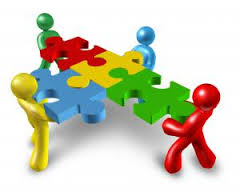 Роль УКИС – интегратор  ИС УрФУ
Создано приказом УрФУ «Об изменении оргструктуры университета» от 31.12.2014 № 868/03
25
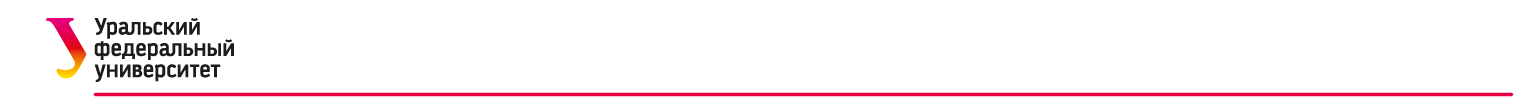 Основные результаты Управления КИС
2014	2015
Пользователей:	468	1800
Документов: 	40698	96231
Маршрутов: 	31	72
Обучение:		12 (514)	14 (627)
Система электронного документооборота  УрФУ 
на базе «DIRECTUM» 5.0 (sed.urfu.ru)
Введена в промышленную эксплуатацию приказом УрФУ от 13.01.2015 № 0008/03
Качественно улучшен и доработан веб-версия
2014	2015
Пользователей:	84	1777
Новые блоки: 		Отчетность ППК
				Наблюдательный совет
				Сайт ректора УрФУ
				Сайт Дирекции ИТ
				Рейтинг ОП и др.
Информационная система управления проектами (pro.urfu.ru)
Введена в промышленную эксплуатацию приказом УрФУ «О вводе в промышленную эксплуатацию информационной системы управления проектами на базе MS Project Server 2010» от 22.05.2014 № 0368/03.
26
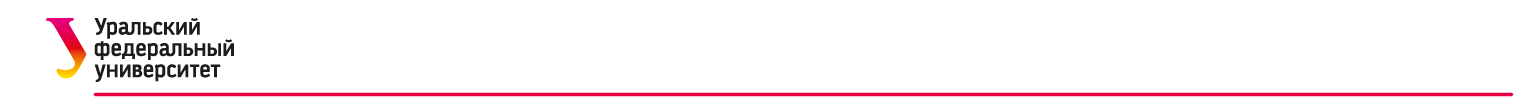 Основные результаты Управления КИС
2014	2015
Пользователей:	125	130
Страниц сайтов:	1344	8546
Обратная связь: 	децентр.	119
Проектов: 		4	9
Ин. версии		-	англ. + 2 в работе
Внешнее интернет-представительство университета на платформе TYPO3 (urfu.ru)
Посещение Портала УрФУ (2014-2015)
27
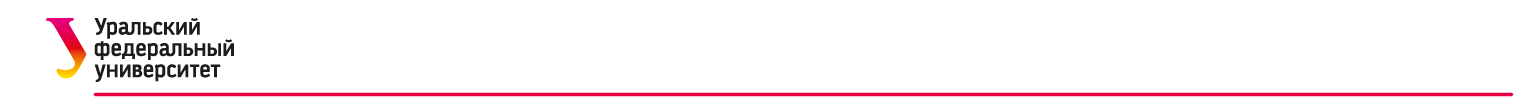 Основные результаты Управления КИС
2015
Пользователей:		1400
ИС «Личный кабинет сотрудника» (myurfu.ru) (с 20.12.2015)
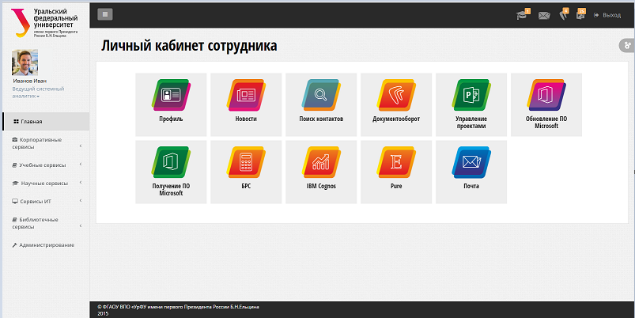 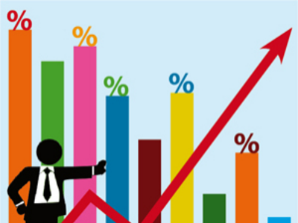 В стадии ввода в опытную эксплуатацию и настройки интеграционных процессов
28
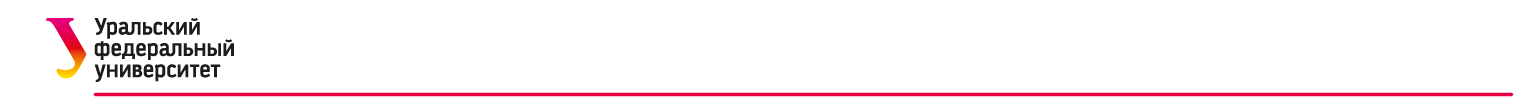 Общая статистика по корпоративным ИС
29
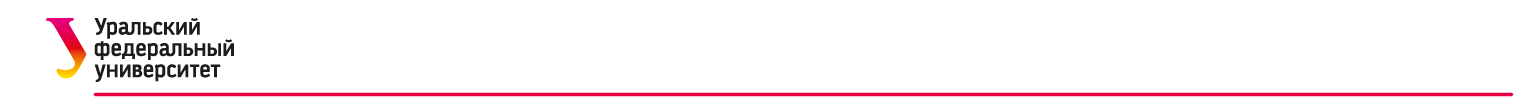 Трудности и проблемы поддержки и развития КИС
Дефицит ресурса системных аналитиков (3), как результат - совмещение функций системного аналитика и техподдержки;
Недостаточно регламентированные процессы создания и внедрения ИС (отсутствие ТЗ, утвержденной методики расчетов реализуемых решений, разработка и тестирование «с колес», «на лету»);
Регламентация интеграционных процессов в начальной стадии;
Недостаточная чистота данных в ИС (дублирование, отсутствие НСИ);
В УрФУ – 5 центров разработки ПО, требуется согласованное взаимодействие участников.
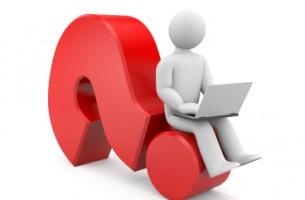 30
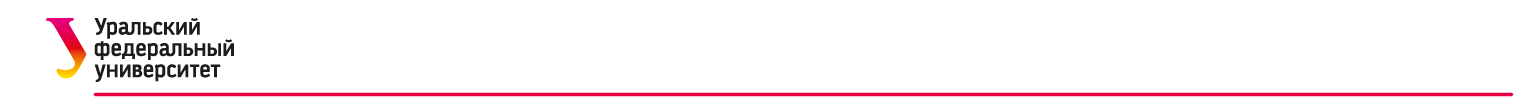 Акценты развития КИС в 2016 году:
Запуск Личного кабинета сотрудника с новыми сервисами в единой интеграционной среде.
Совершенствование регламентации процессов разработки, внедрения и интеграции ИС;
Аудит ИТ-инфраструктуры  и повышение качества настройки резервного копирования данных КИС;
Настройка мониторинга портальных решений;
Участие в проектах (до 10), инициированных функциональными заказчиками;
Настройка информационных систем для внутренней отчетности и коммуникаций Дирекции ИТ (ServiceDesk, ИСУП ДИТ и др.);
Запуск электронных курсов обучения КИС;
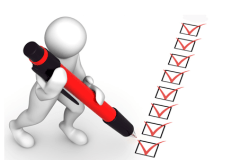 31
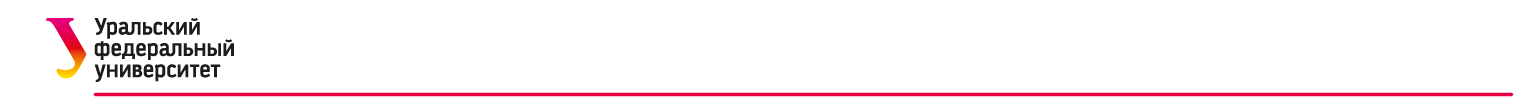 Сопровождение учебных аудиторий и компьютерных классов, техподдержка пользователей и подразделений (УПП)
(начальник управления поддержки пользователей Агриков Роман Владимирович)
Техническое сопровождение учебного процесса в закрепленном за Дирекцией ИТ общеуниверситетском аудиторном фонде (ММА и компьютерные классы). Начальник отдела Звонарев Виктор Владимирович.
Техническое сопровождение автоматизированных рабочих мест сотрудников УрФУ. Начальник отдела Зиомковский Евгений Владиславович.
32
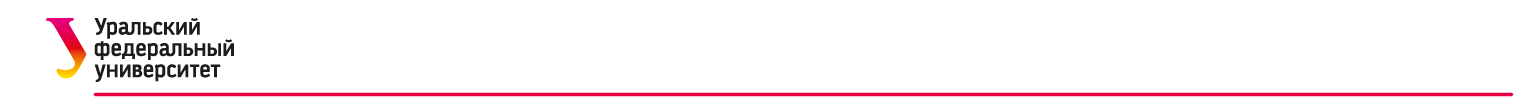 Основные объекты технического сопровождения УПП  в 2015 году
Корпоративный антивирус  (2200 лиц.)
Система электронного документооборота с Минобрнауки (4 польз.) 
Система управления конфигурациями (SCCM) (10 польз.)
Система быстрой подготовки АРМ (Acronis) (10 польз.)
Консультант+ (1250 лиц.)
Сопровождение ИС на 1 линии
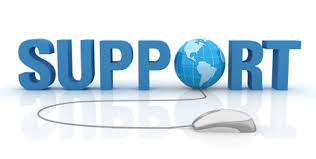 Техническое сопровождение:
- 94 аудитории, в том числе ММА -72, спец ММА - 4, классы -18;
- 628 АРМ;
- 251 мероприятие УрФУ, в том числе 40 – на базе Пресс-центра
33
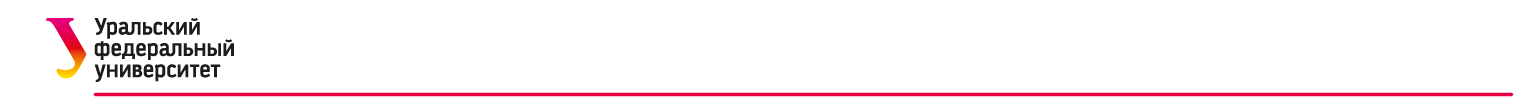 Сопровождение учебных аудиторий и компьютерных классов, техподдержка пользователей и подразделений (УПП)
Организация работы Единой диспетчерской службы УрФУ (начальник отдела Есюнина Ирина Борисовна): прием и обработка запросов на разрешение проблем и обслуживание, связанных с ИТ-инфраструктурой и информационными системами (ИС), автоматизированными рабочими местами (АРМ).
34
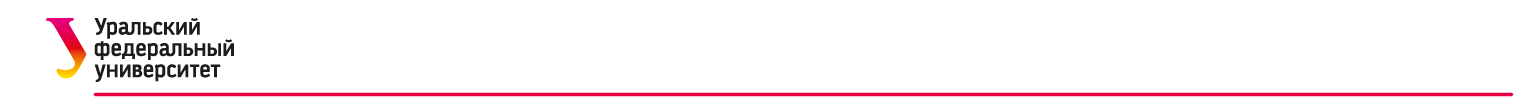 Основные трудности техподдержки пользователей и технического сопровождения учебного процесса
Обеспечение удобного доступа преподавателей в ММА и компьютерные классы. Возможное решение – внедрение СКУД.
Кадры - возрастной контингент работников УПП, нехватка штатов в ЕДС (3,5 человека) на еженедельные 400-430 запросов.
Отсутствие планового выделения средств на содержание ММА-аудиторий, учебных компьютерных классов, замены компьютеров на рабочих местах сотрудников;
Необходимость модернизации системы Service Desk;
Отсутствие кадров для приема на техническое сопровождение аудиторий на Ленина, 51; 
Необходимость пополнения мобильного фонда мультимедийным оборудованием, компьютерной техникой
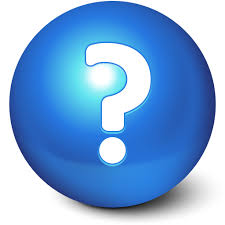 35
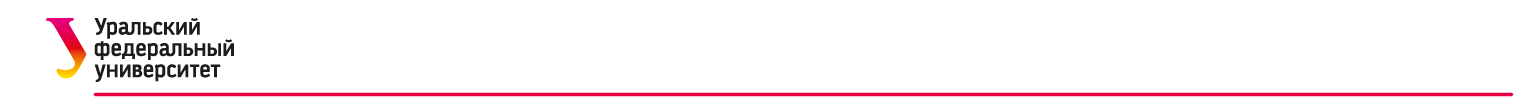 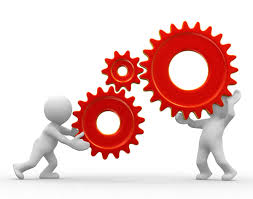 Основные мероприятия  УПП  на 2016 год:
Апробация СКУД для организации доступа в учебные аудитории на примере СУНЦ и ИЕН;
Совершенствование работы ЕДС (в т.ч. увеличение времени работы, расширение списка сервисов, и др.);  
Принятие на техническое сопровождение системы видеонаблюдения в учебных аудиториях (передача от ЦНОТ);
Внедрение в опытную эксплуатацию системы управления конфигурациями рабочих мест;
Апробация внутреннего сервиса мгновенных сообщений для сотрудников университета;
Создание базы паспортов сопровождаемых объектов УПП с отображением информации на сайте ИСУП Дирекции ИТ.
36
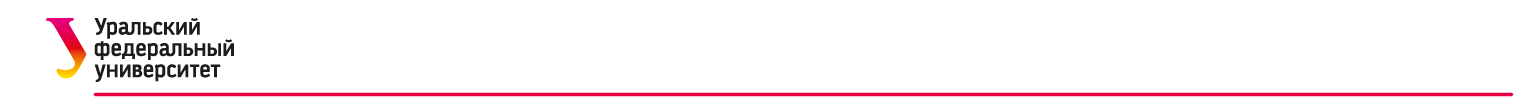 Основные результаты работы Дирекции ИТ в 2015 году в целом 
(общие направления):
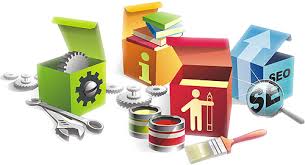 Дирекция ИТ успешно выполнила функцию технического интегратора во время Приемной кампании-2015; 
Подразделение Дирекции впервые прошло аудит СМК (УИТИ);
Проведено обследование информационных потоков кампусной карты УрФУ; 
Инициирована инвентаризация лицензионного ПО;
37
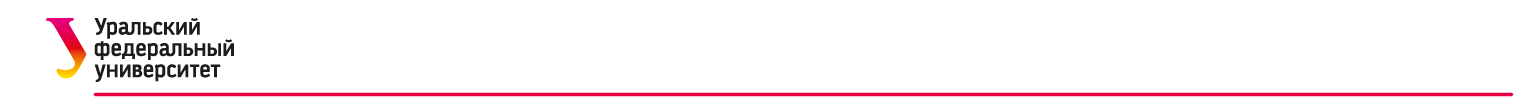 Основные результаты работы Дирекции ИТ в 2015 году в целом 
(продвижение)
(координатор - Управление стратегии и инноваций, начальник Устинов Владимир Алексеевич)
Участие в подготовке и проведении: 
публичных мероприятий в рамках  выставки ИННОПРОМ-2015 (презентация Центра прорывных исследований), открытии инновационного центра Cisco;
регионального этапа международного технологического конкурса «Microsoft Imagine Cup», Microsoft Student Day;  
курса по TERP 10 на ИРИТ-РтФ (Сотрудничество с региональным офисом компании SAP и компаниями-интеграторами SAP).

На базе Центра ИТ-инноваций подготовлено 
и проведено 4 практических учебных курса для более чем 60 студентов УрФУ;
и подписан необходимый пакет документов, позволивший открыть Microsoft Dynamics Academy на базе УрФУ.
38
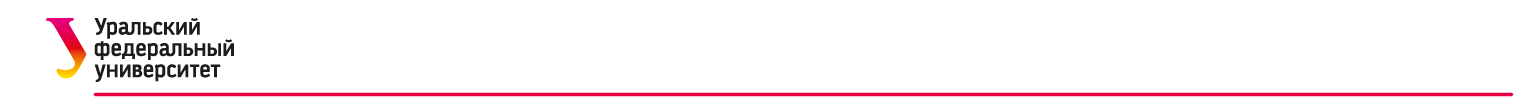 Основные результаты работы Дирекции ИТ в 2015 году в целом 
(продвижение)
В рамках проекта «Электронный гражданин» (июль 2015 – декабрь 2015)комплексной программы «Старшее поколение», реализуемой Министерством транспорта и связи Свердловской области
на базе УрФУ силами сотрудников Дирекции ИТ (координатор - начальник отдела Прохорова Наталья Геннадьевна), обучено более 300 пенсионеров основам компьютерной грамотности.
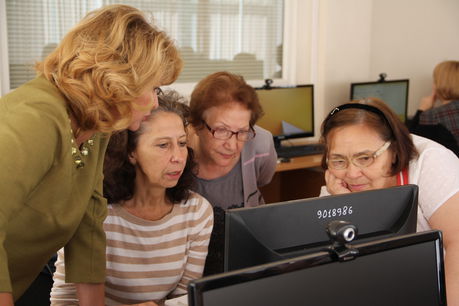 39
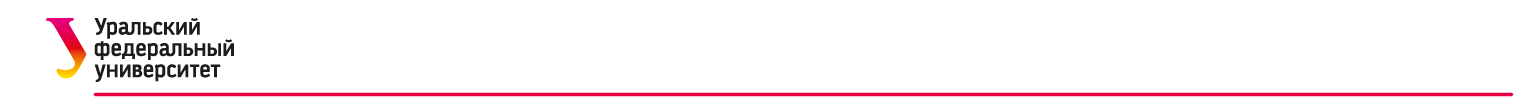 Уровень информатизации университета в сравнении с другими университетами
Отчет компании IBS 2011 года  «Предложения по использованию опыта ведущих зарубежных и российских вузов в сфере информационных технологий для УрФУ» - оценка уровня информатизации УрФУ
2009-2013 год (Информика - ВГУЭС) Рейтинг ведущих вузов России  по внедрению  ключевых ИТ-сервисов – позиция УрФУ во второй половине списка ТОП-10.
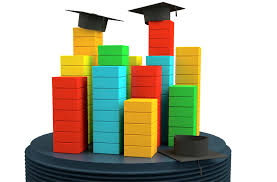 40
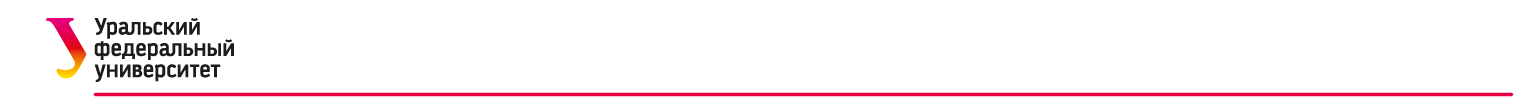 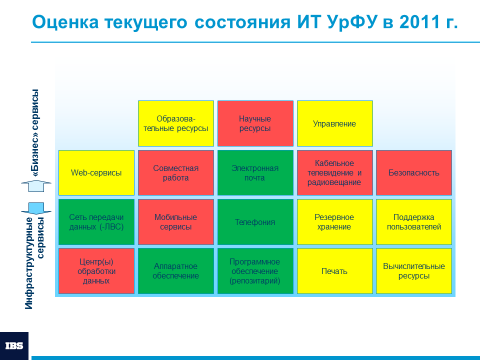 41
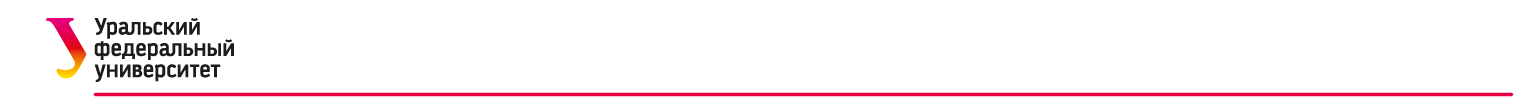 Оценка  ИТ-инфраструктуры УрФУ, 2013 г.
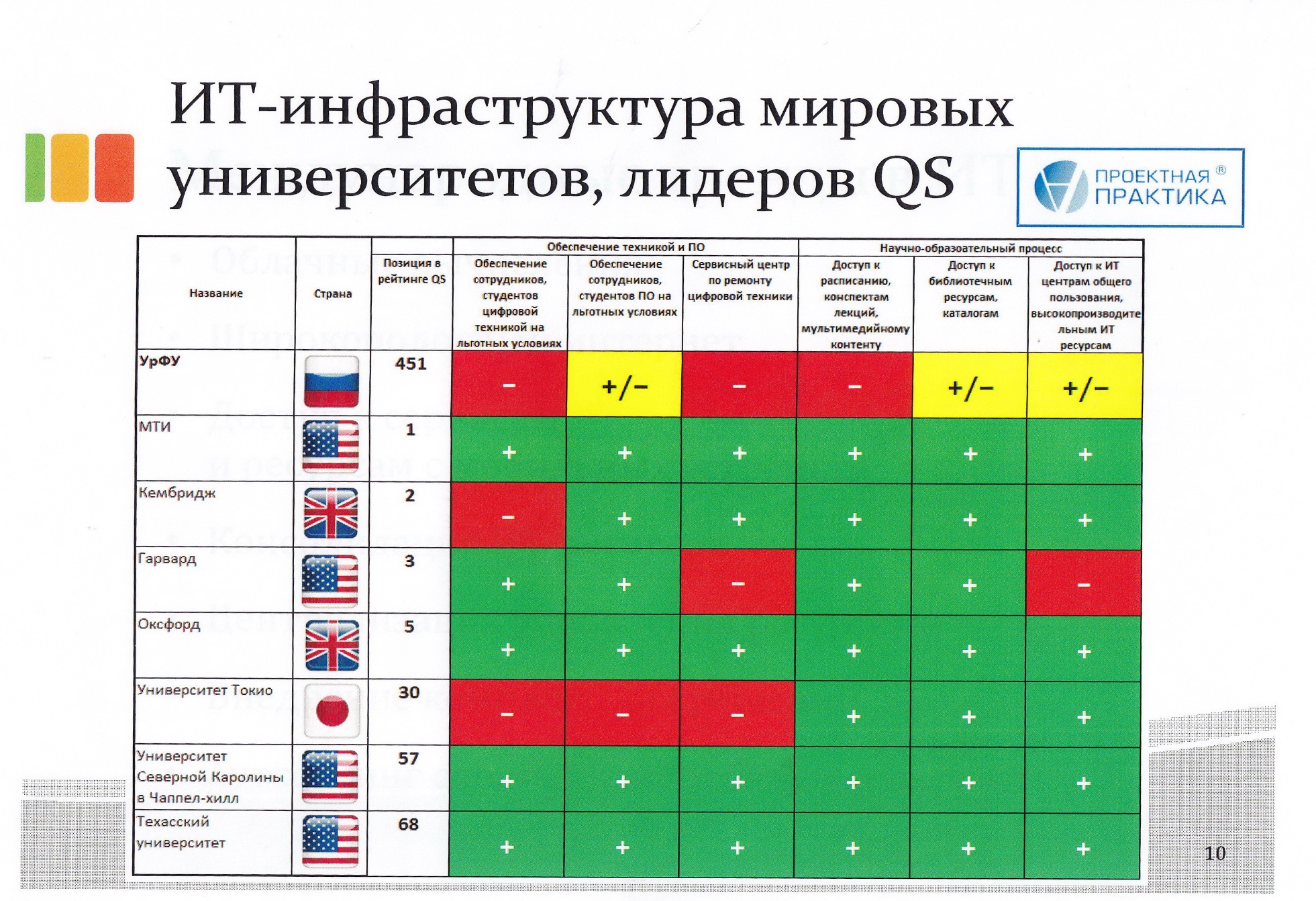 42
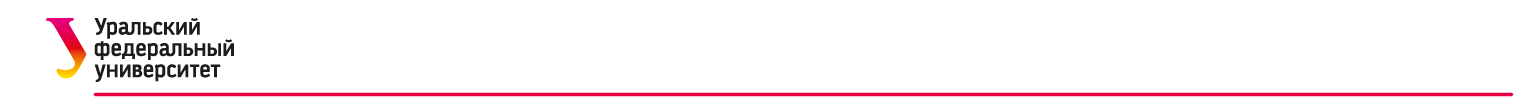 Оценка уровня ИТ-инфраструктуры, 2013 год
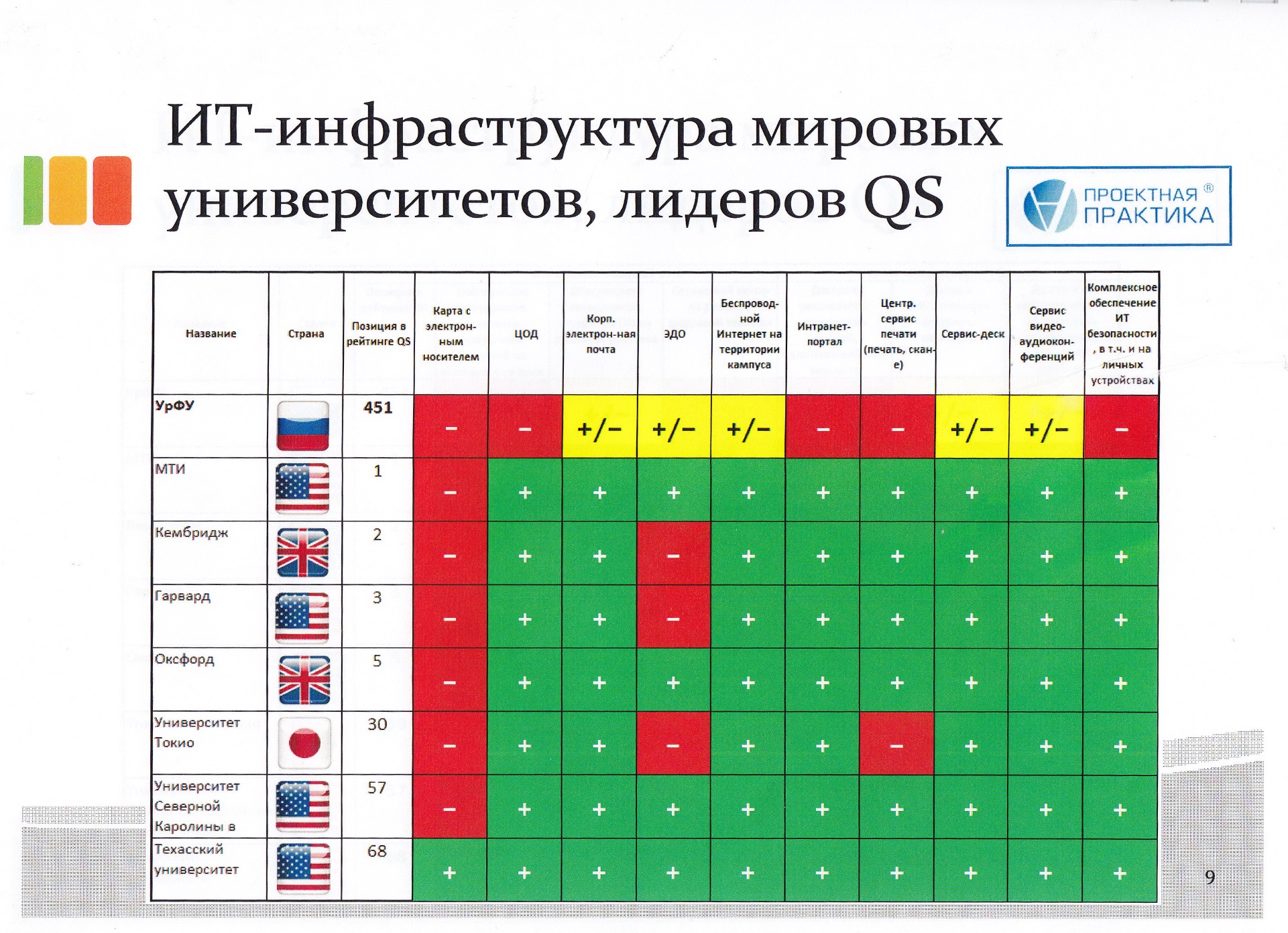 43
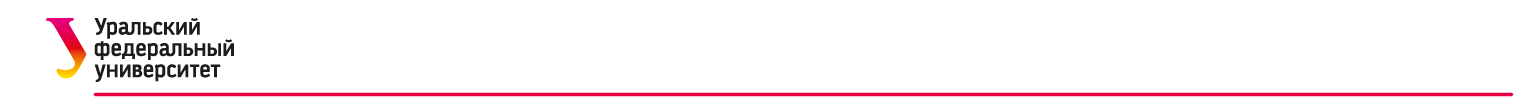 Уровень информатизации университета в сравнении с другими университетами
Оценка уровня по степени уровня внедренных решений, обеспечивающих эффективность применения ИТ, а именно:
применение автоматизированных процедур управления правами пользователей информационной среды вуза (±);
наличие корпоративного портала для доступа к сервисам и системам (±);
наличие системы управления процессами и электронным документооборотом (+);
наличие системы управления контентом, интегрированной с корпоративными системами (±);
уровень интеграции (интеграция данных, приложений, процессов, пользователей) (±);
применение автоматизированных решений для управления информационной инфраструктурой (±);
использование облачных вычислений, виртуализация серверов и рабочих мест (±).
44
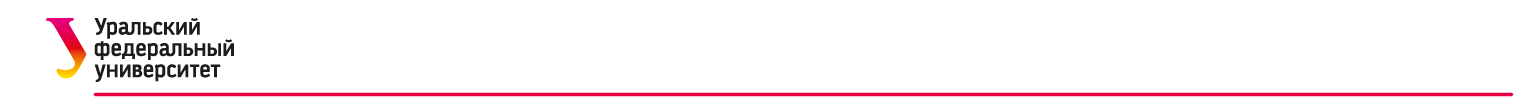 Базовые сервисы 
информационной 
среды университета
Модернизация вычислительных мощностей и систем хранения данных
Модернизация ИТ-инфраструктуры в 2013-2015 гг.
Модернизация сетей передачи данных
45
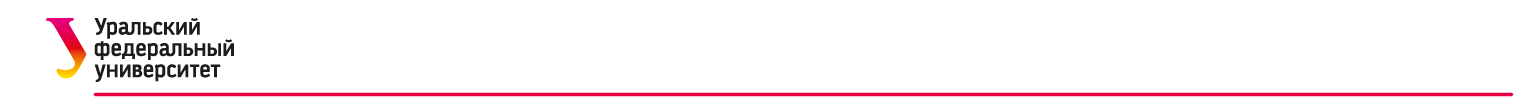 2013-2015 гг  
Модернизация сетей передачи данных
46
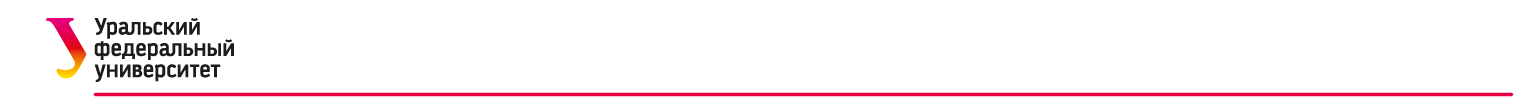 2013-2015 гг 
Модернизация вычислительных мощностей и систем хранения данных
47
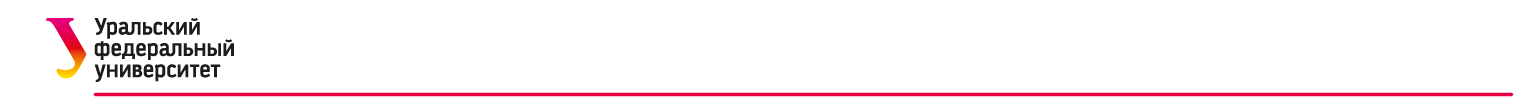 2013-2015 гг  
Базовые ИТ-сервисы информационной среды университета
48
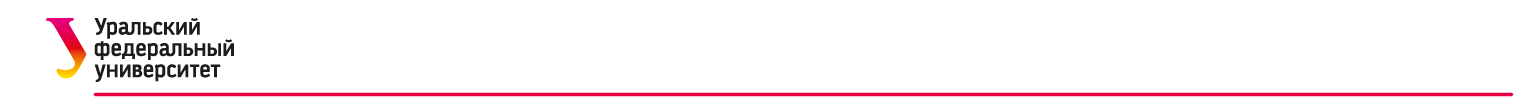 Проблемы и возможные пути их решения, задачи на 2016 год
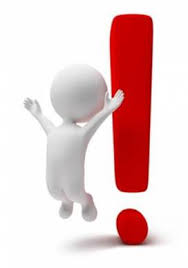 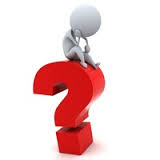 49
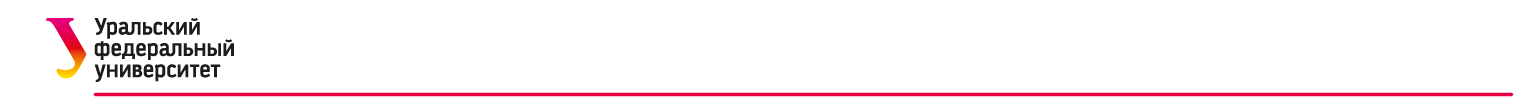 Проблемы и возможные пути их решения, задачи на 2016 год
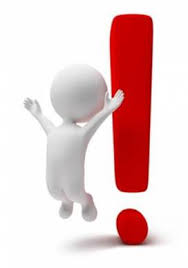 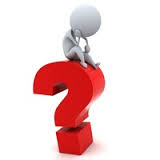 50
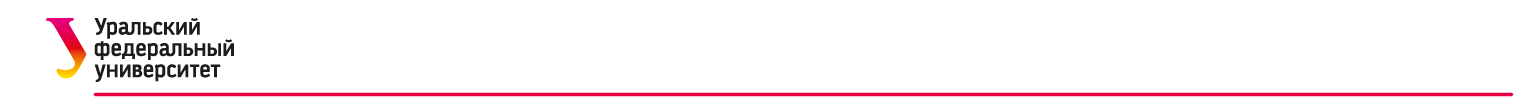 Проблемы и возможные пути их решения, задачи на 2016 год
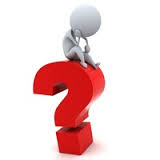 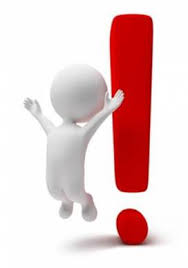 Дирекция ИТ готова быть координатором и активным участником в решении этих задач
51
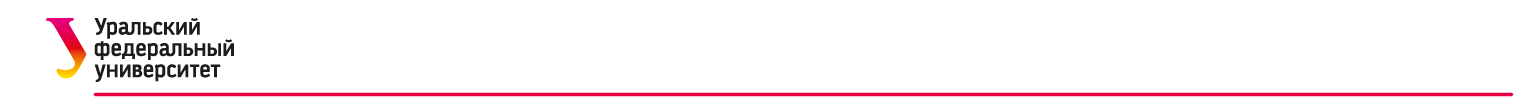 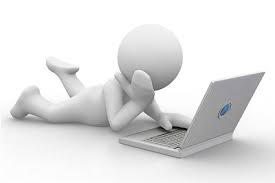 Планы Дирекции ИТ на 2016 год
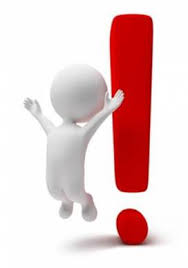 52
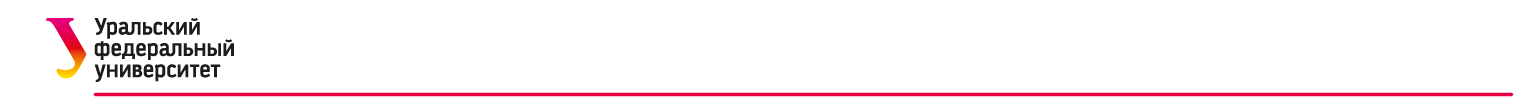 Планы Дирекции ИТ на 2016 год
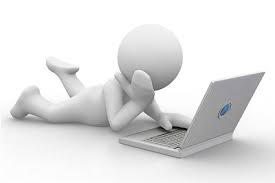 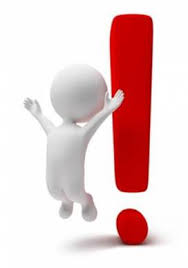 53
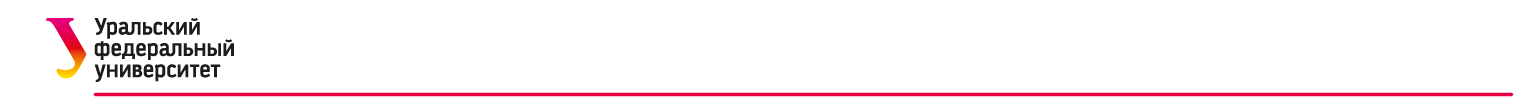 Планы соответствуют задачам, 
сформулированными в Программе развития университета:
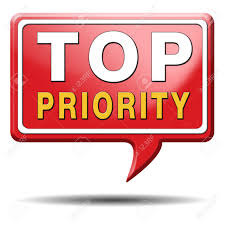 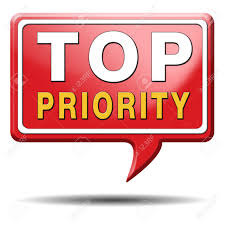 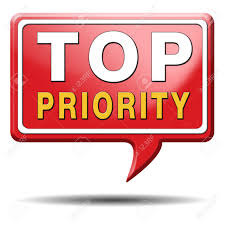 54
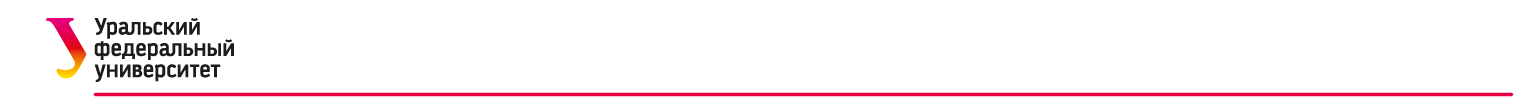 Спасибо за внимание!

Проректор по ИТ - a.v.poltavets@urfu.ru

Дирекция информационных технологий
dit.urfu.ru

sd@urfu.ru
55